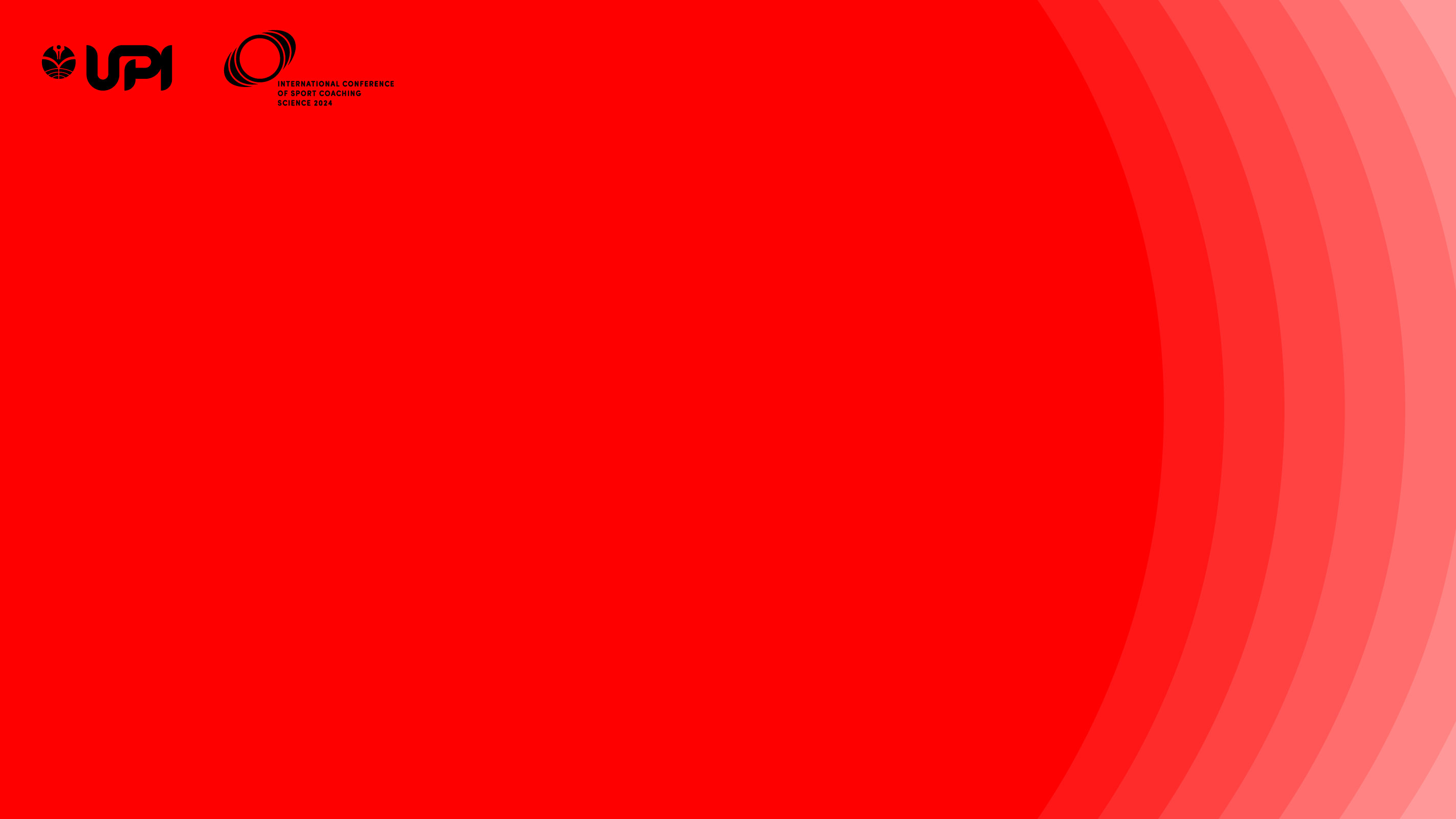 THE EFFECT OF TRAINING USING LAND PULLEY AIDS WITH HAND PADDLES ON SWIMMING SPEED 50 METERS FREESTYLE
AMARISSA FADIAH KHAIRANA
UNIVERSITAS PENDIDIKAN INDONESIA
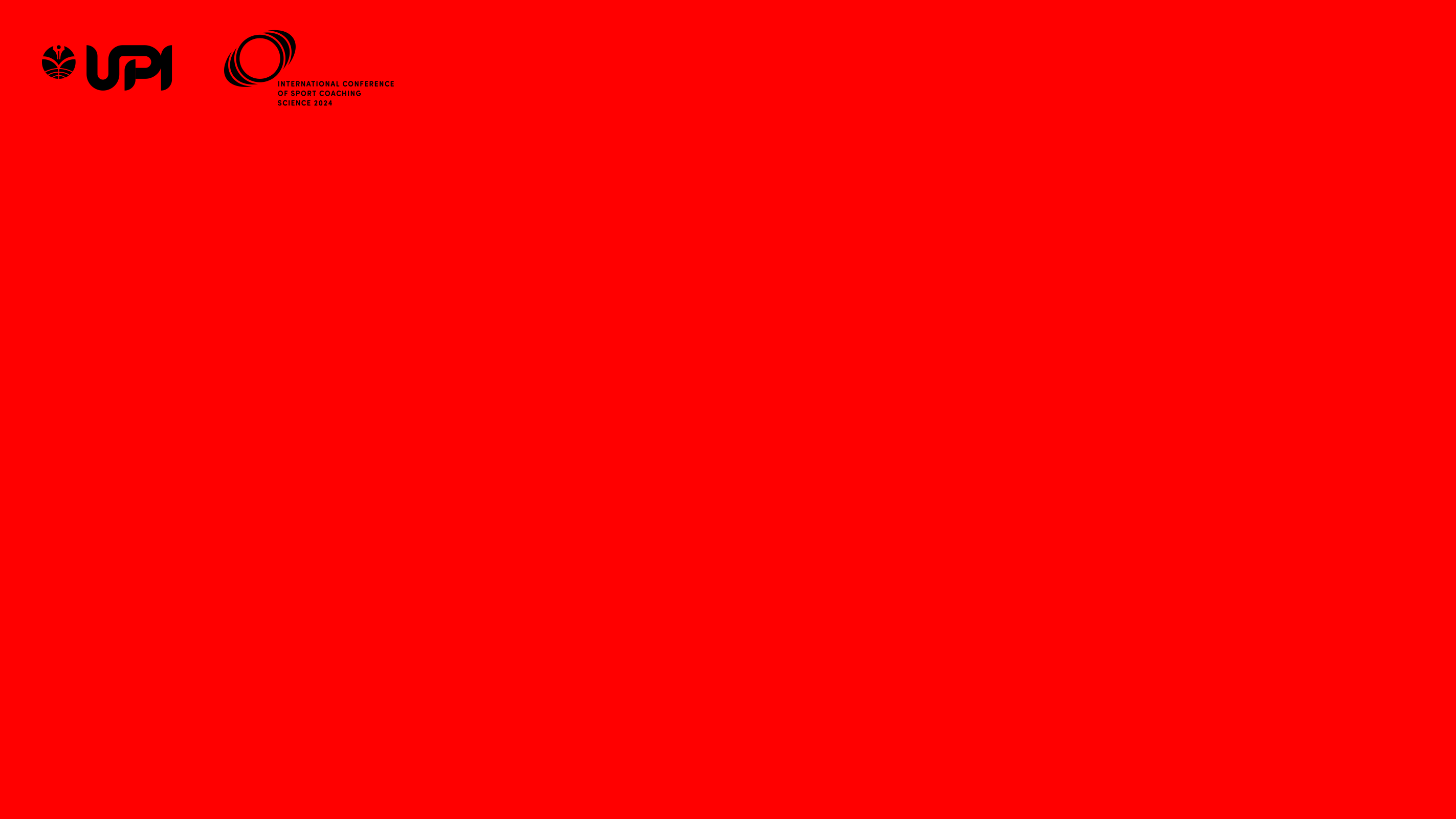 BACKGROUND
In swimming, speed is the benchmark when athletes compete
To increase speed, muscle strength is needed, one of which is the arm muscle
Hand paddle exercise
Land pulley exercise
Is there a significant difference in the effect between training using land pulley aids and hand paddles on swimming speed 50 meters freestyle?
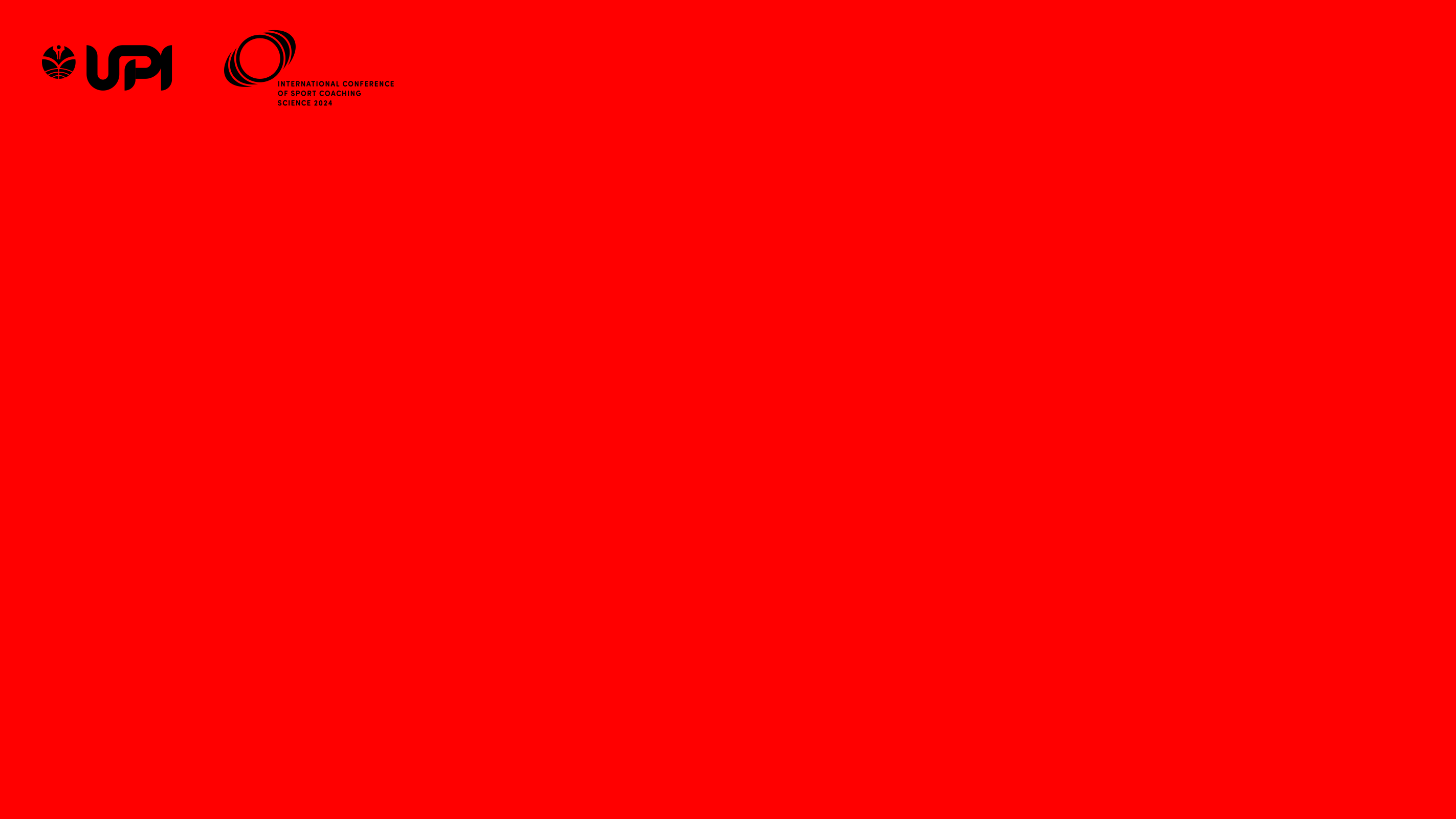 Problem Formulation
Is there a significant effect of training using land pulley aids on increasing 50 meter freestyle swimming speed?
Is there a significant effect of training using hand paddle aids on swimming speed 50 meters freestyle?
Is there a significant difference in the effect between training using land pulley aids and hand paddles on swimming speed 50 meters freestyle?
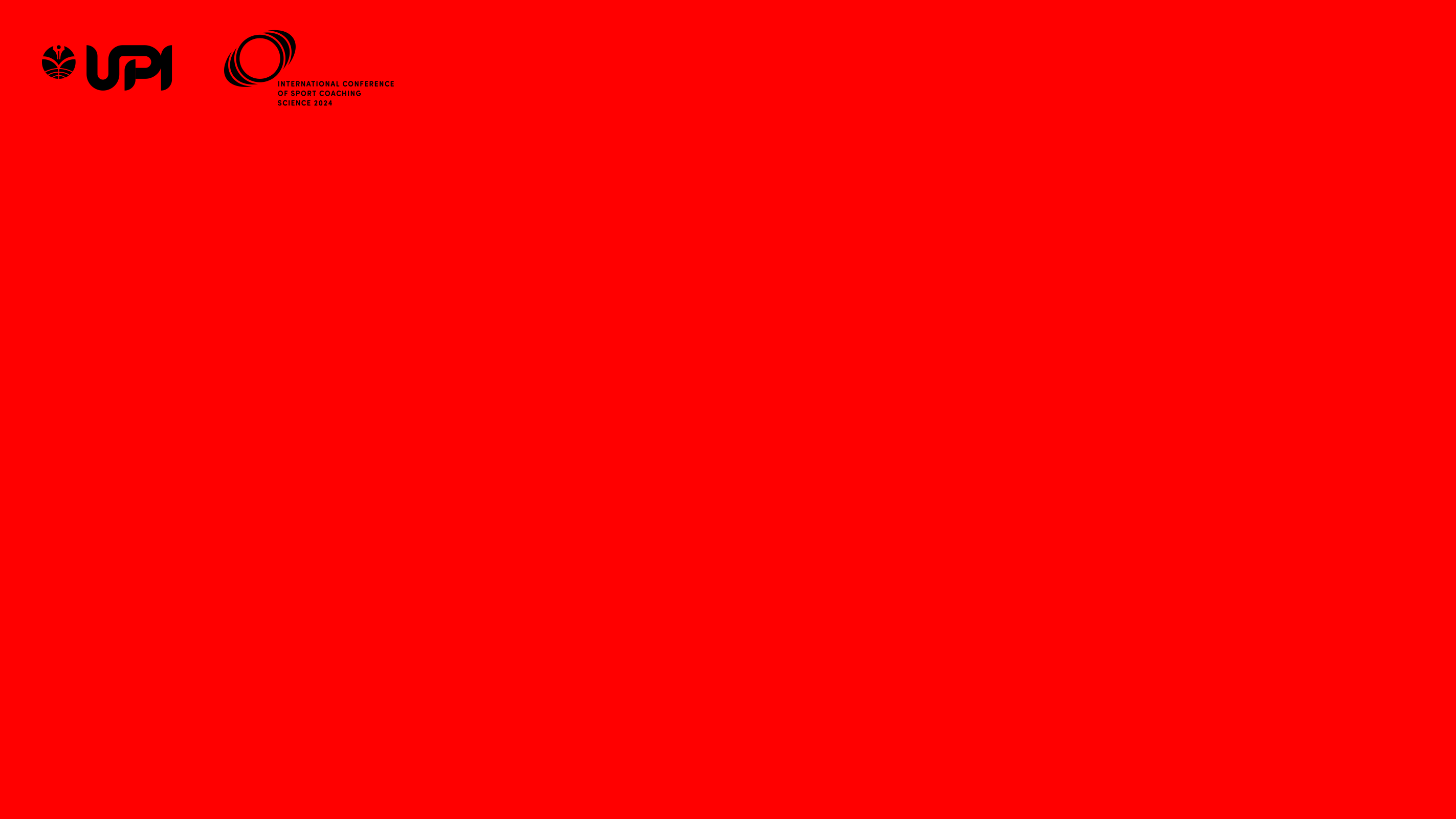 LITERATURE REVIEW
The strength of leg muscles and arm muscles affects swimming speed. But in freestyle swimming extra strength is needed in the arm muscles, because arm movements are needed to pull and push water alternately (Harun Al Rasyid, 2016).
To get the maximum stroke, training is needed to increase arm muscle strength, namely land pulley and hand paddle training.
The land pulley serves to provide resistance when swimming so that the stroke of the arm will feel heavy and can increase arm strength (Mulyani, 2023).
Hand paddles are used according to age and size, hand paddles can also provide resistance or load during exercise so that the stroke of the arm will feel heavy and increase arm strength (Febrianto, 2019).
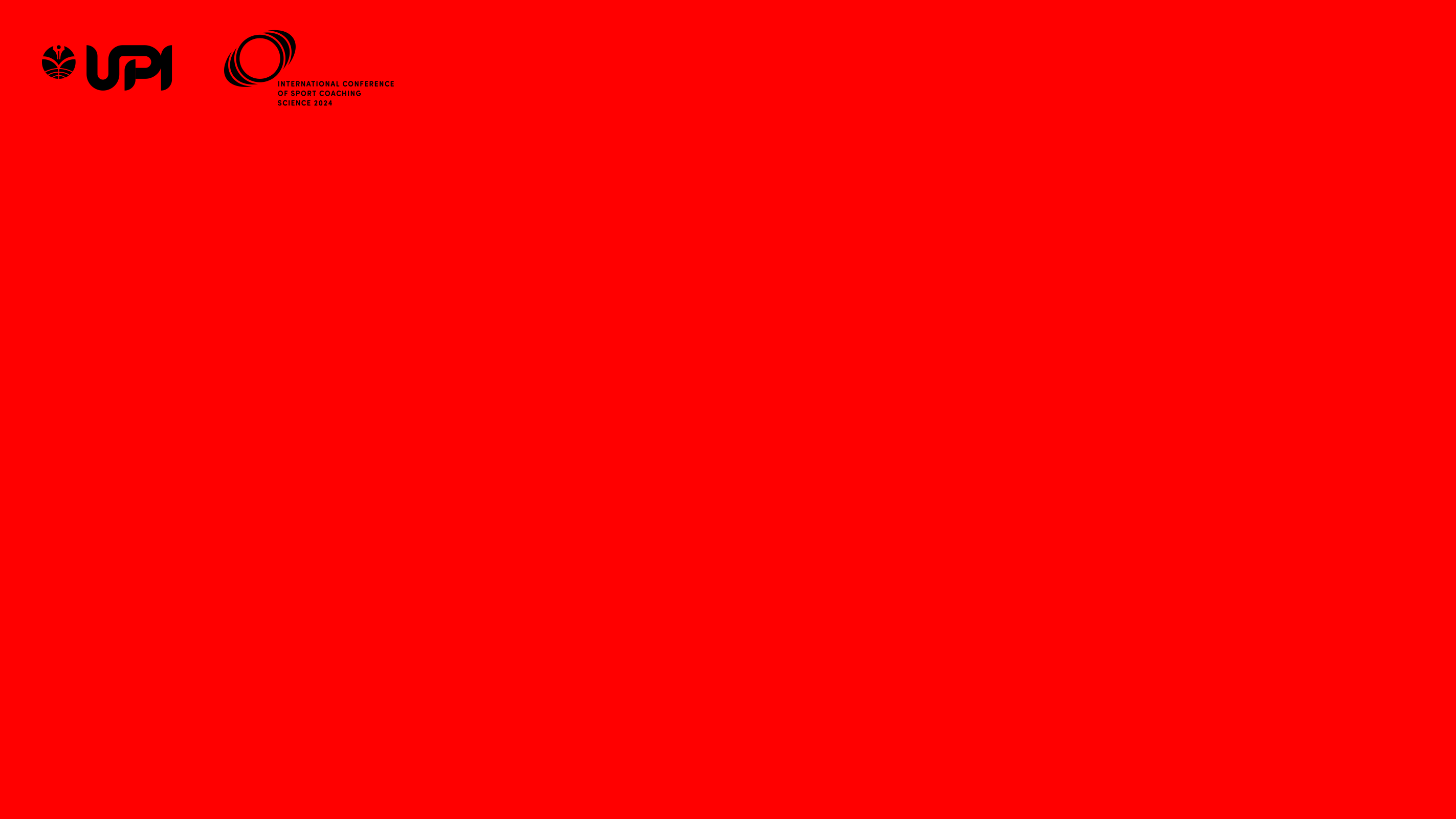 RESEARCH METHOD
Population
Research Design
Research Method
10 female novice athletes of PRI Aquarius Bandung
Experiment
Two Group Pretest Posttest
Data Analysis Techniques
Instrument
Sample
50 meter freestyle sprint swimming test
Descriptive Statistics
Data Normality Test
Homogeneity Test
Hypothesis Test
Total Sampling

10 female novice athletes of PRI Aquarius Bandung
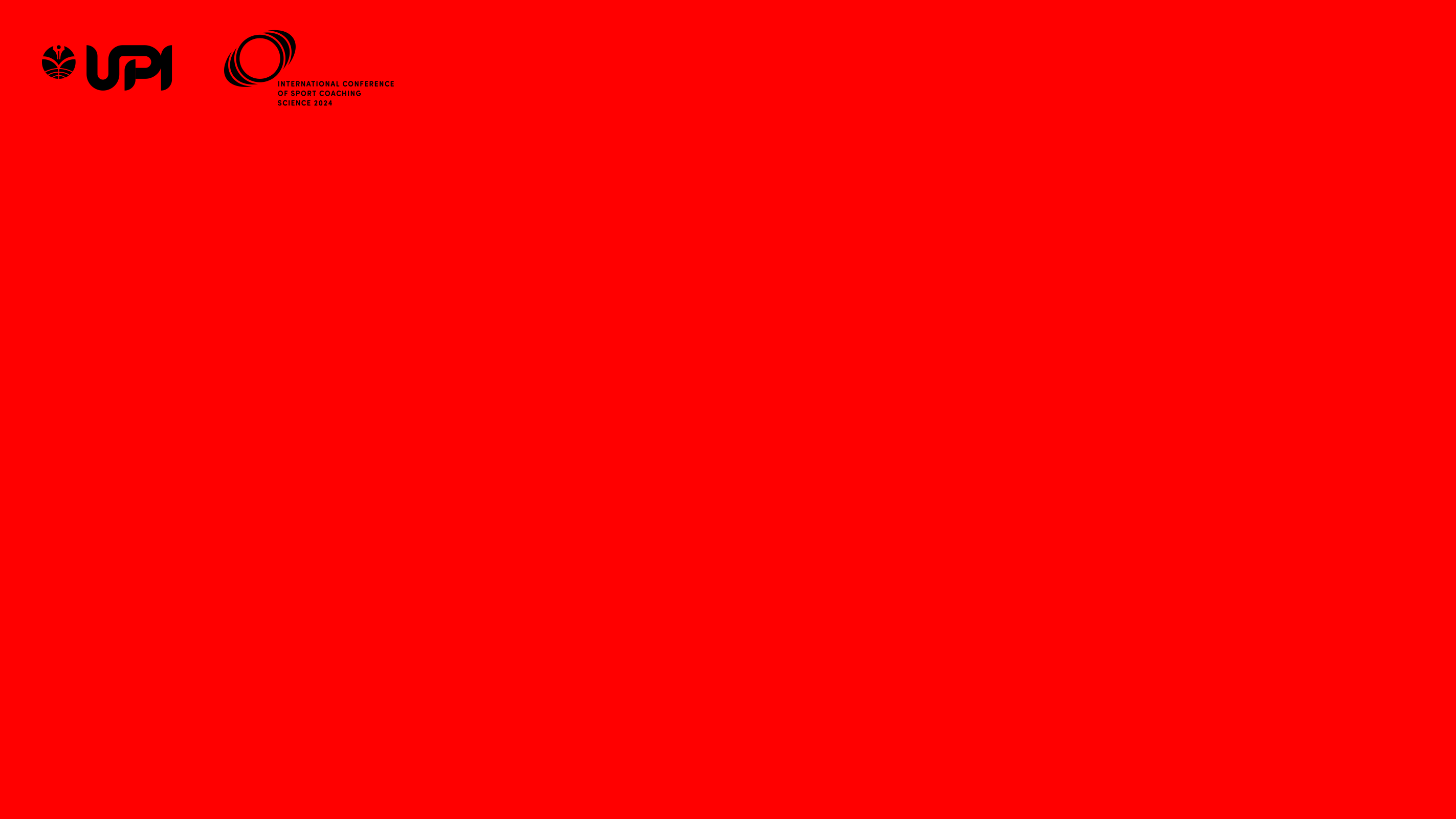 DISCUSSION
The land pulley training method is proven to have a significant effect on 50 meter freestyle swimming speed. According to (Mulyani, 2023), land pulleys can provide resistance during swimming so that it makes the arm stroke heavier and can increase arm strength.
The hand paddle training method is proven to have a significant effect on swimming speed 50 meters freestyle. According to (Febrianto, 2019), hand paddles can provide resistance or load during training so that making arm strokes will feel heavy and increase arm strength.
The training method using land pulleys with hand paddles is proven to increase swimming speed 50 meters freestyle significantly and there is no difference in improvement, because both can increase arm stroke and arm strength when swimming.
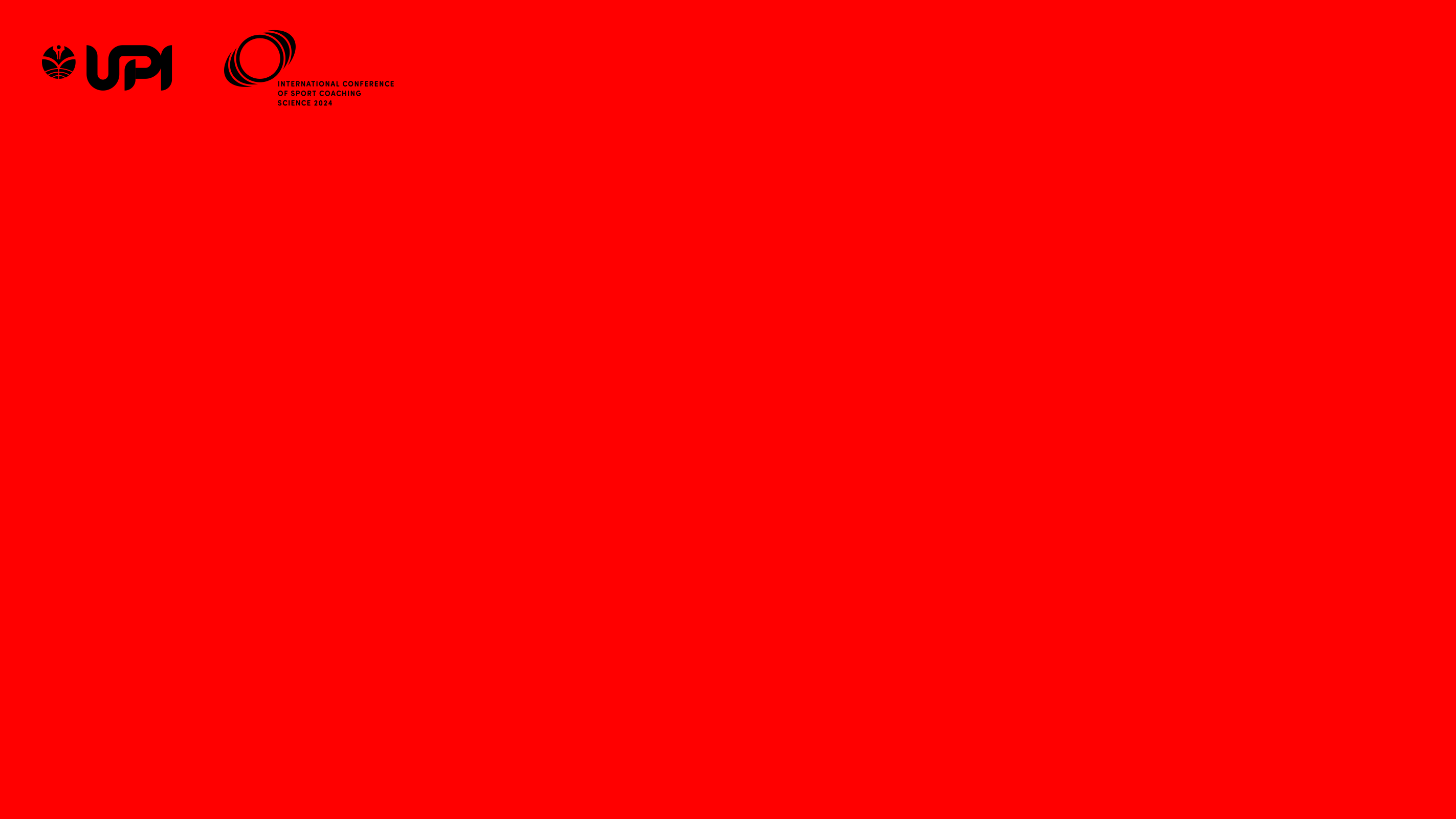 RESEARCH RESULT CHART
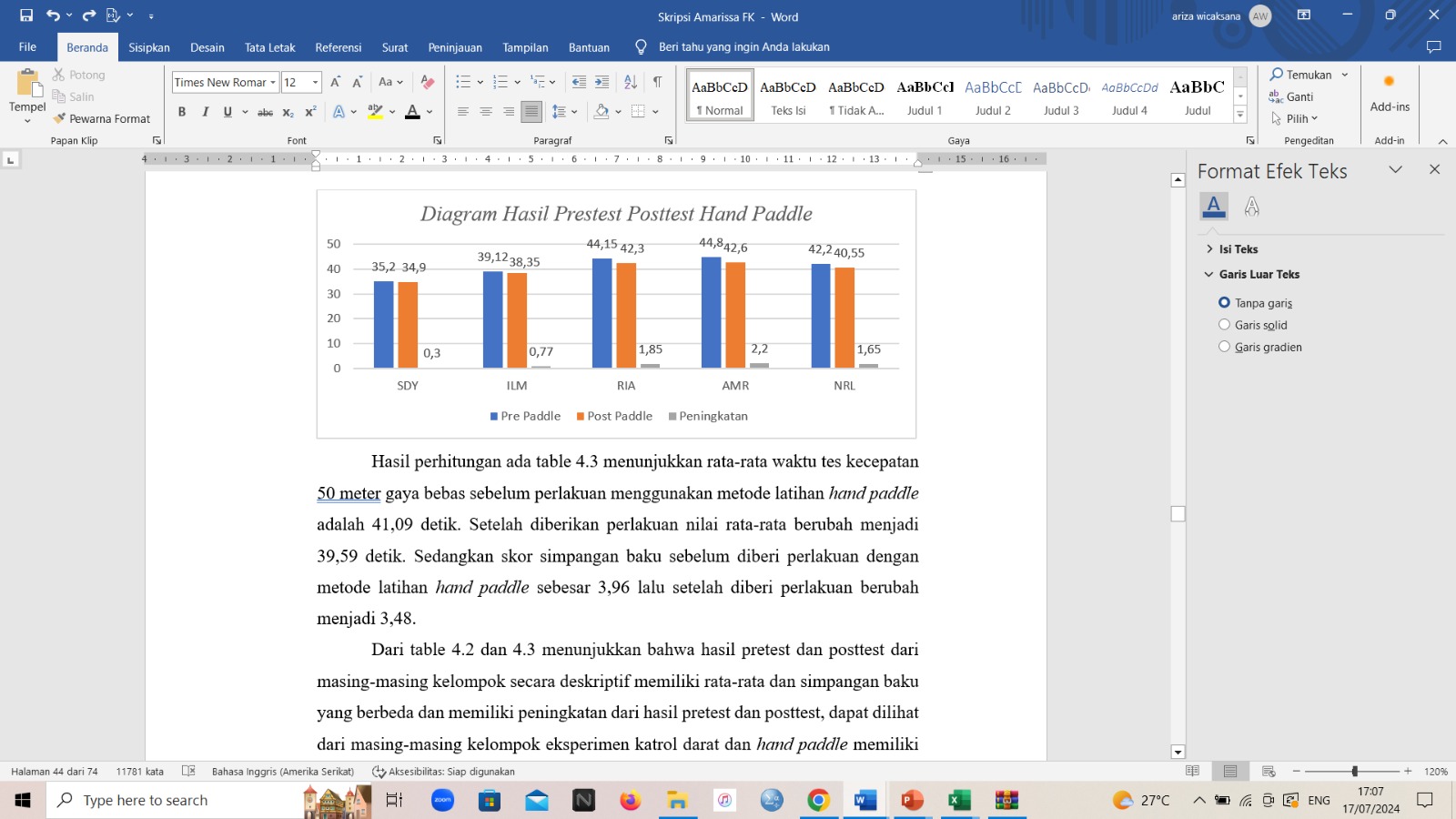 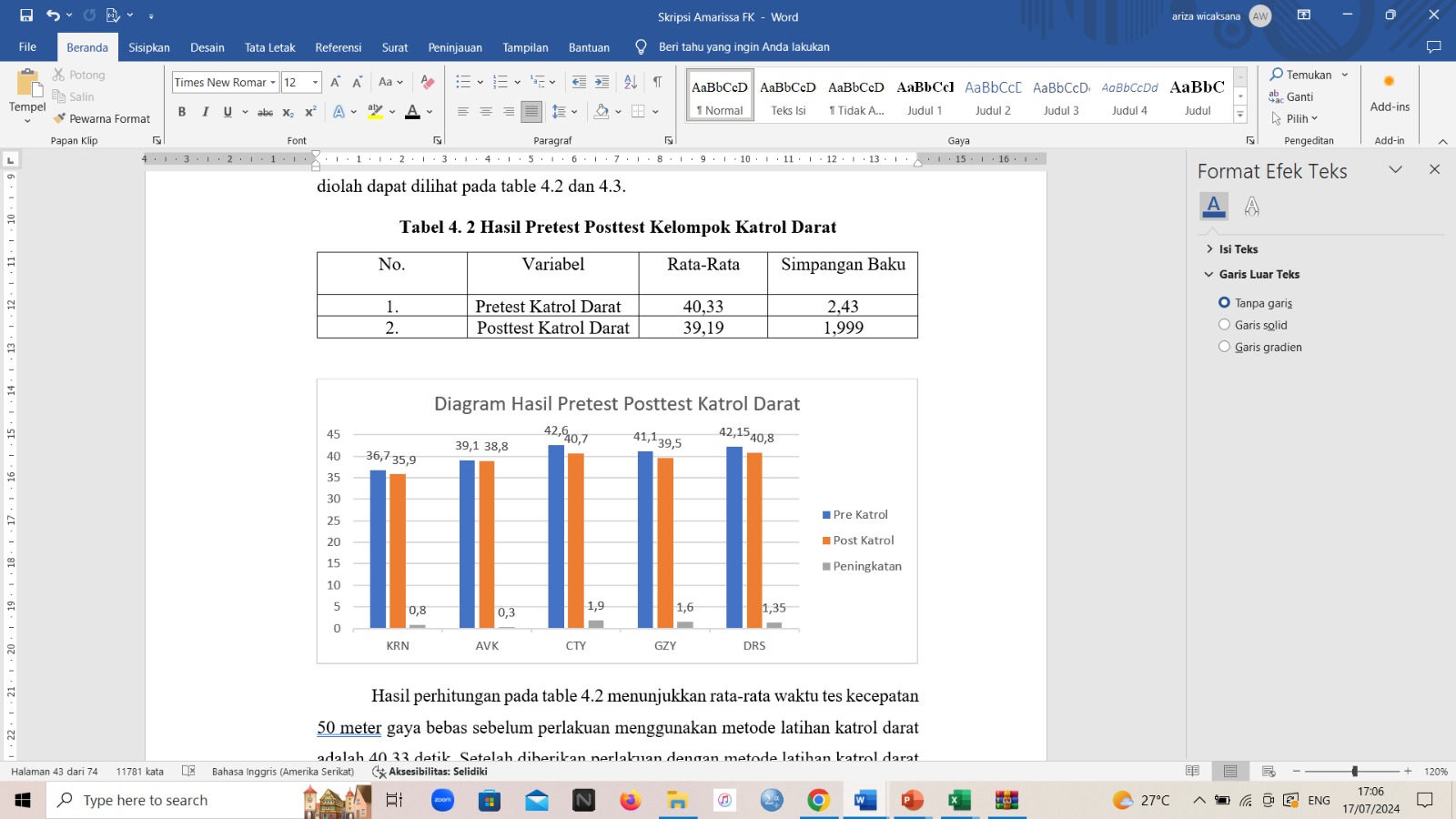 Comparison of Land Pulley Exercise with Hand Paddle
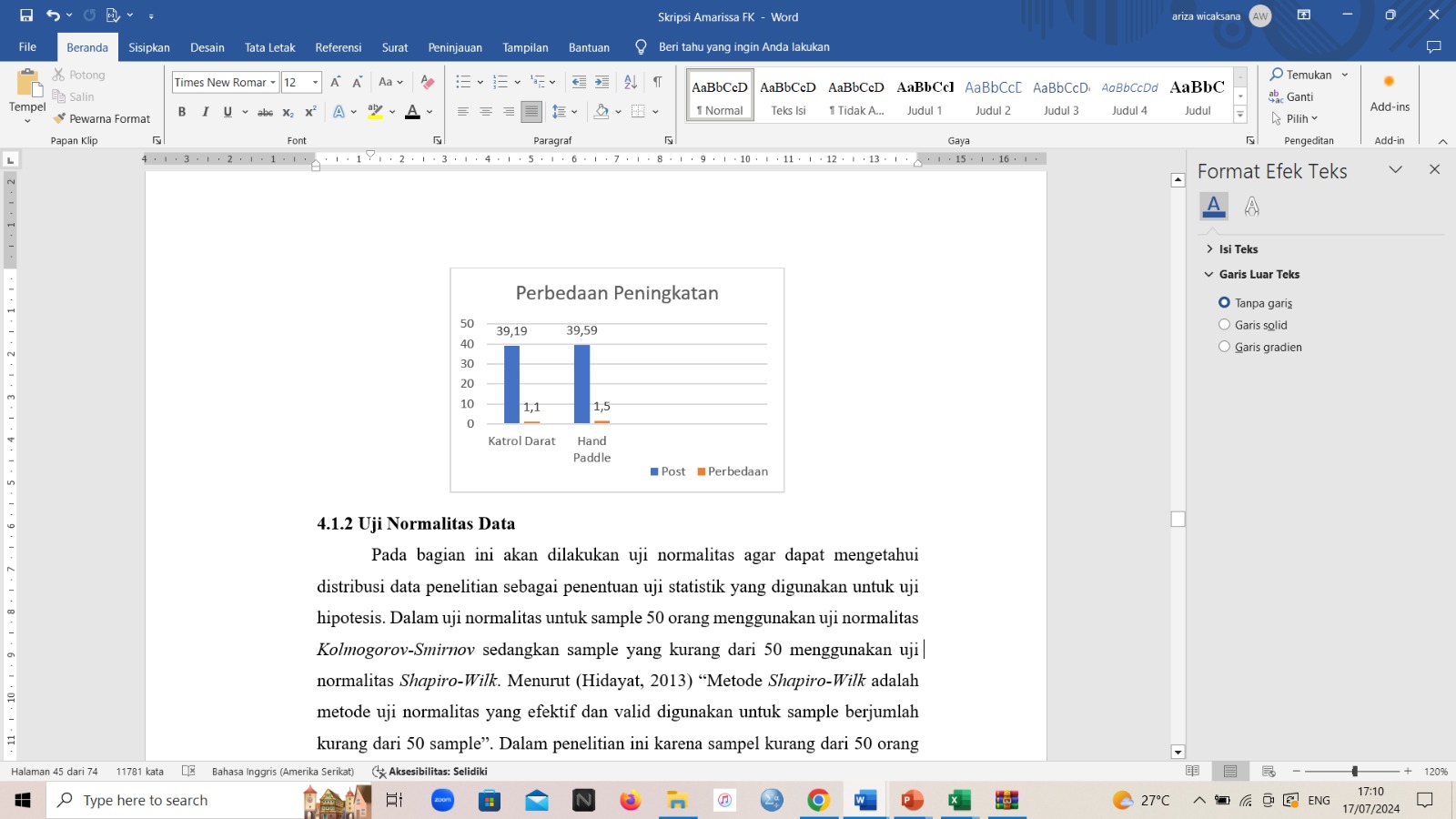 The difference in effect between Land Pulley and Hand Paddle training is 0.4%.
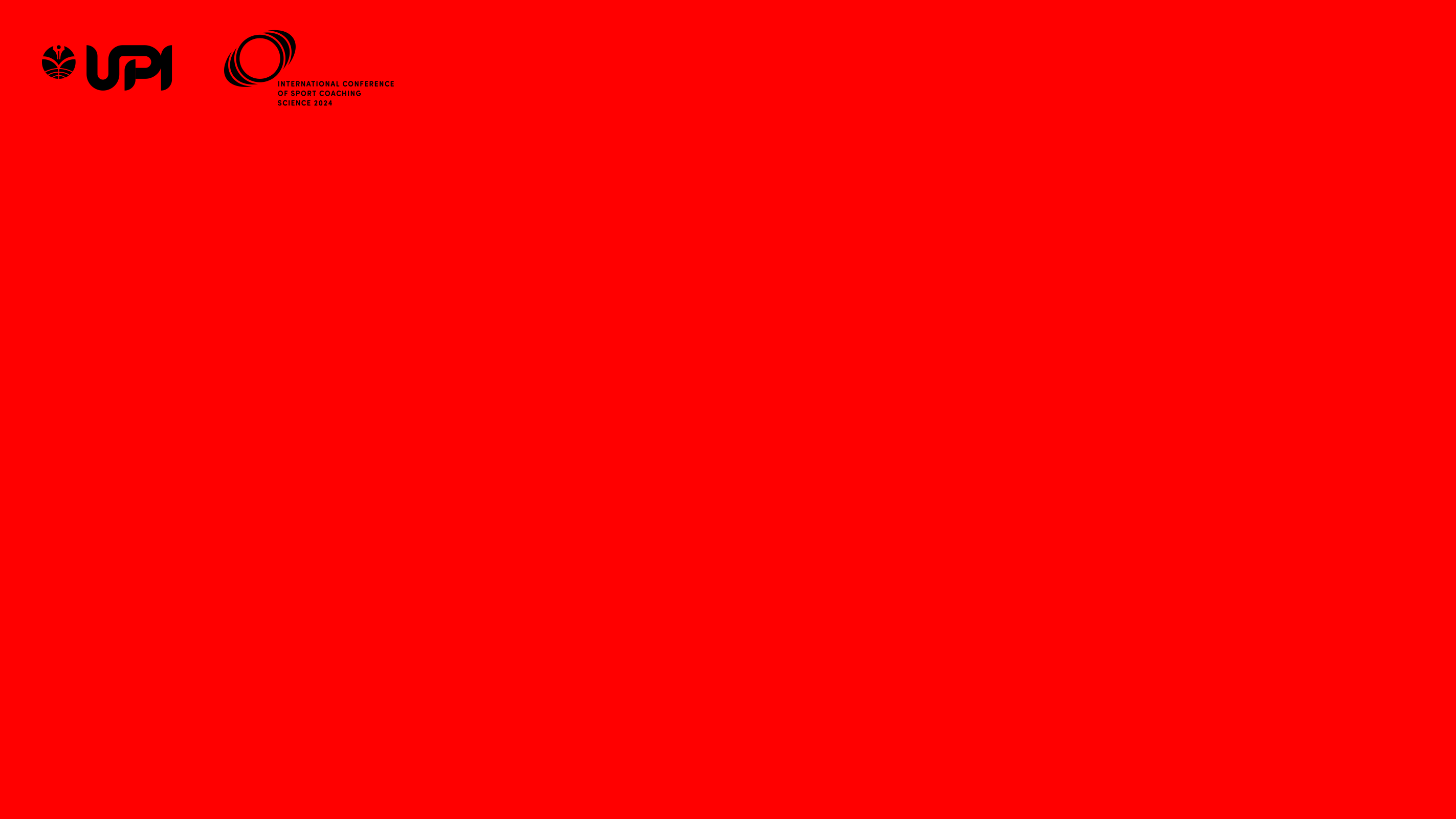 CONCLUSION
There is an effect of training using land pulley aids on swimming speed 50 meters freestyle.
There is an effect of training using hand paddle aids on swimming speed 50 meters freestyle.
There is no difference in the effect between training using land pulley aids and hand paddles on swimming speed 50 meters freestyle.
SUGGESTION
Coaches are expected to create the right training program using the land pulley training method with hand paddles to increase 50 meter freestyle swimming speed.
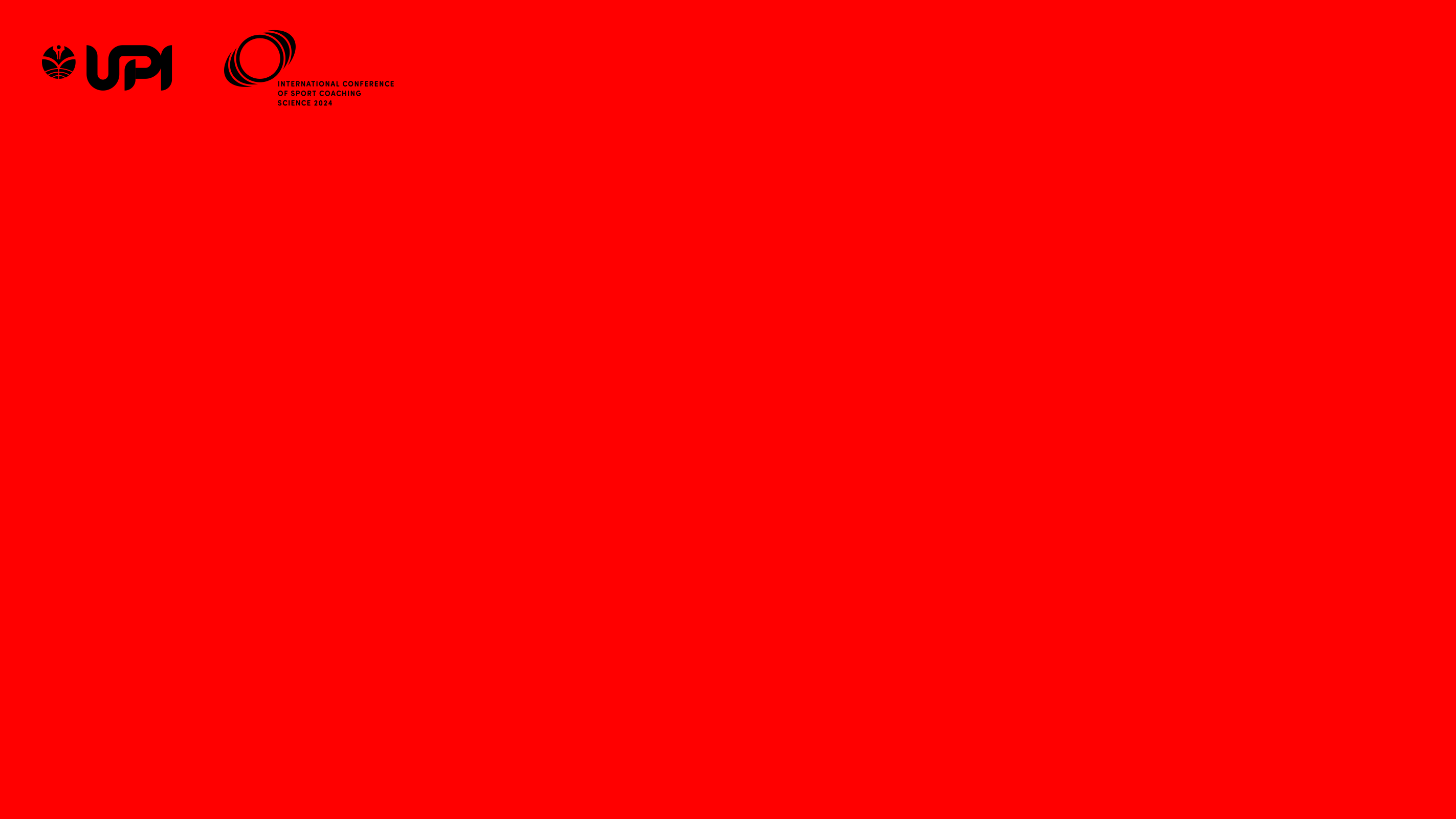 THANK YOU